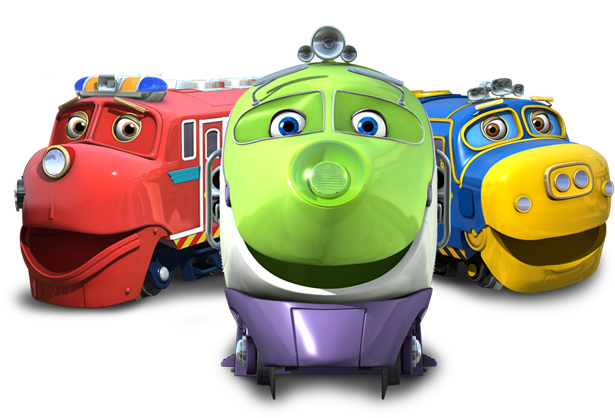 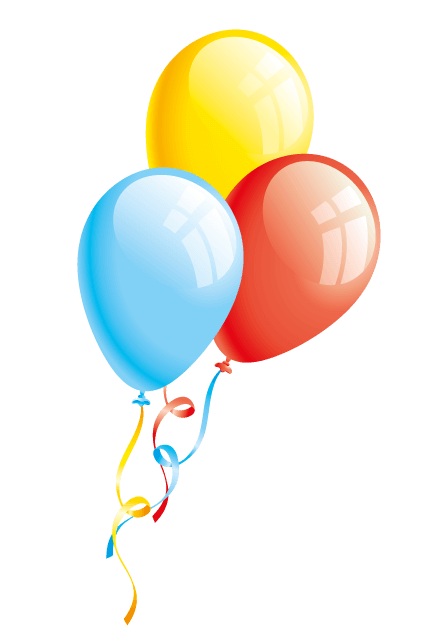 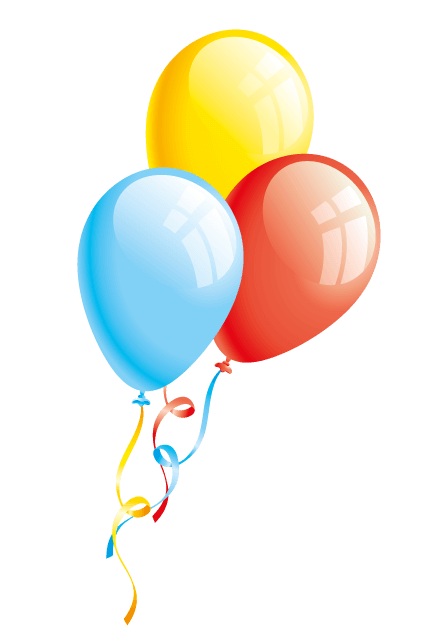 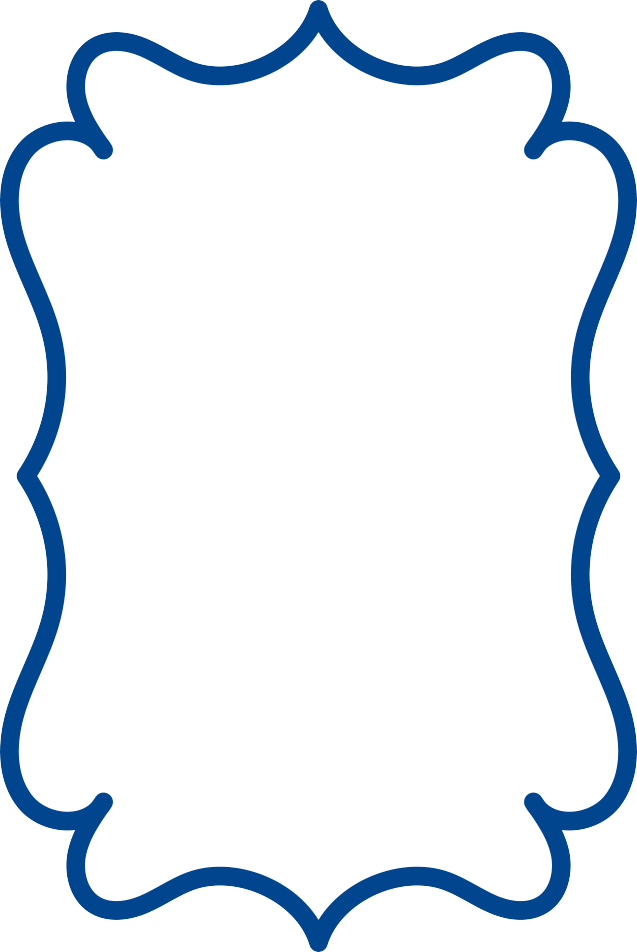 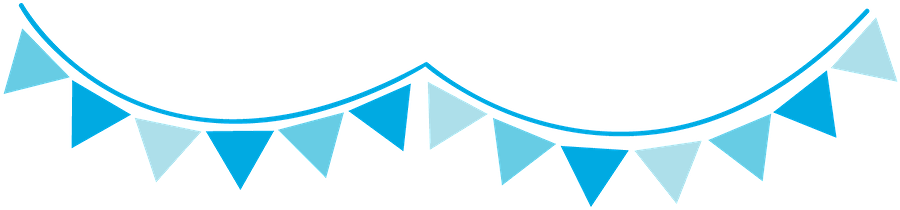 Luis
CUMPLE 3 AÑITOS
Acompañame a celebrar
Dia: Sábado 30 de Octubre 
Hora: 3:00 pm 
Lugar: Local Comunal    Los Rosales
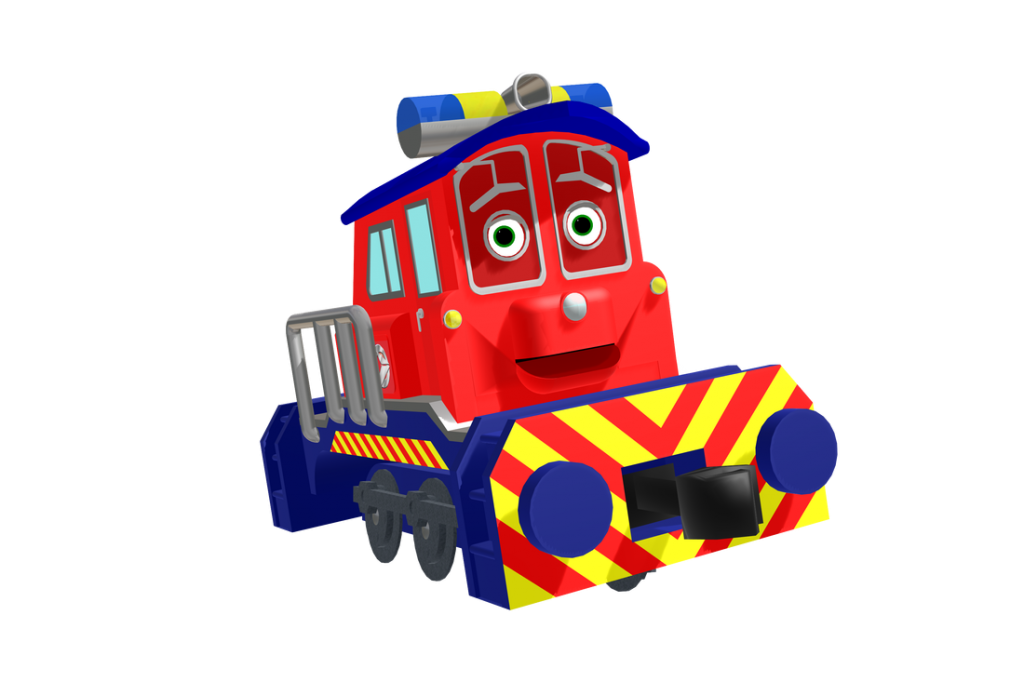 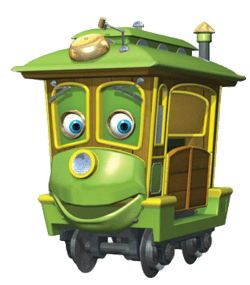 www.megaidea.net